Figure 1. Chronic hypoxic conditions alter both the ability of Fas ligand and TRAIL/CHX treatment to induce apoptosis. ...
Hum Mol Genet, Volume 18, Issue 19, 1 October 2009, Pages 3594–3604, https://doi.org/10.1093/hmg/ddp307
The content of this slide may be subject to copyright: please see the slide notes for details.
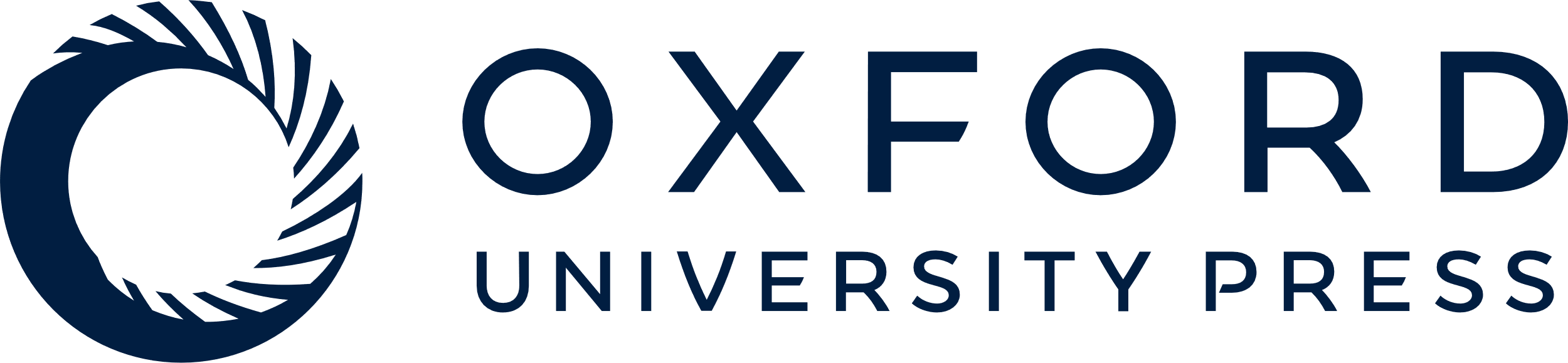 [Speaker Notes: Figure 1.  Chronic hypoxic conditions alter both the ability of Fas ligand and TRAIL/CHX treatment to induce apoptosis. ( A ) Assessment of percentage apoptosis using propidium iodide DNA staining and flow cytometry in response to 10 ng/ml recombinant soluble Fas ligand (FasL) or a combination of 25 ng/ml tumour necrosis factor-related apoptosis-inducing ligand (TRAIL) and 1 µg/ml cycloheximide (CHX). Data represent the mean percentage apoptosis ± standard deviation. * P ≤ 0.05 when compared with the equivalently treated normoxic counterpart. ( B ) Hoechst staining and UV microscopy (original magnification, ×10) demonstrates that the PwR-1E chronic hypoxic sub-line exhibits less fluorescent signal than equivalently aged normoxic counterparts in response to TRAIL/CHX treatment. 


Unless provided in the caption above, the following copyright applies to the content of this slide: © The Author 2009. Published by Oxford University Press. All rights reserved. For Permissions, please email: journals.permissions@oxfordjournals.org]